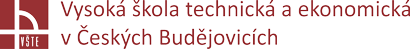 Využití RFID technologie v logistických procesech ve vybrané společnosti
Diplomová práce

					 Vypracovala: Bc. Stanislava Tůmová
						Vedoucí práce: doc. Ing. Ján Ližbetin, PhD.
						Oponent práce: doc. Ing. Miloš Hitka, PhD.
České Budějovice
Červen 2020
Obsah prezentace
Teoreticko-metodologická část
Cíl práce
Výzkumné otázky
Aplikační část práce
Zavedení nové technologie RFID
Zhodnocení nové technologie
Ekonomické ukazatele
Návrh dalšího využití technologie RFID
Diskuse výsledků
Otázky vedoucího práce a oponenta práce
Závěr
Teoreticko-metodologická část práce:
Průmysl 4.0:				digitalizace
								automatizace
								robotizace

Logistika:					rozvoj logistiky
								současná logistika
								logistika 4.0

Identifikační systémy 		čárové kódy
								radiofrekvenční systém
Cíl práce
Zavedení identifikační metody RFID pro konkrétní proces mezizávodní dopravy ve firmě Rohde & Schwarz, závod Vimperk s.r.o.
		
Dílčí cíle:			současný stav procesu mezizávodní dopravy
					současný stav identifikačního systému
					zhodnocení stávajícího systému
					návrh zavedení technologie RFID
					technicko - ekonomické zhodnocení návrhu
					návrh dalších procesů s využitím technologie RFID

Použité metody:	metoda sběru dat, metoda zpracování informací,
					metoda porovnání dat a komparace
Výzkumné otázky
Je možné zavedení RFID technologie ve vybrané firmě? Za jakých podmínek bude systém nejúčinnější?

Jsou v dané firmě další procesy, kde by se mohla uplatnit tato technologie RFID? Jaké jsou přínosy zavedení této technologie ve vybrané společnosti?
Aplikační část práce:
Analýza stávajícího procesu:
tok zboží, pracoviště rampy, činnosti procesu, identifikační systém

Zhodnocení stávajícího procesu:
silné stránky: 		standardizace identifikačního systému
					vizuální podlahové značení
					erudovaní pracovníci

slabé stránky:		chybějící kontrola naskenovaného zboží
					vyložení palety v jiném závodě
					informace, jaké zboží je odesíláno
					náročnost hledání konkrétního zboží
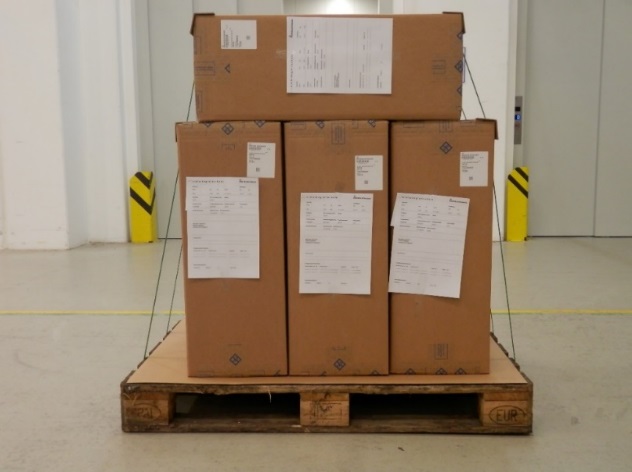 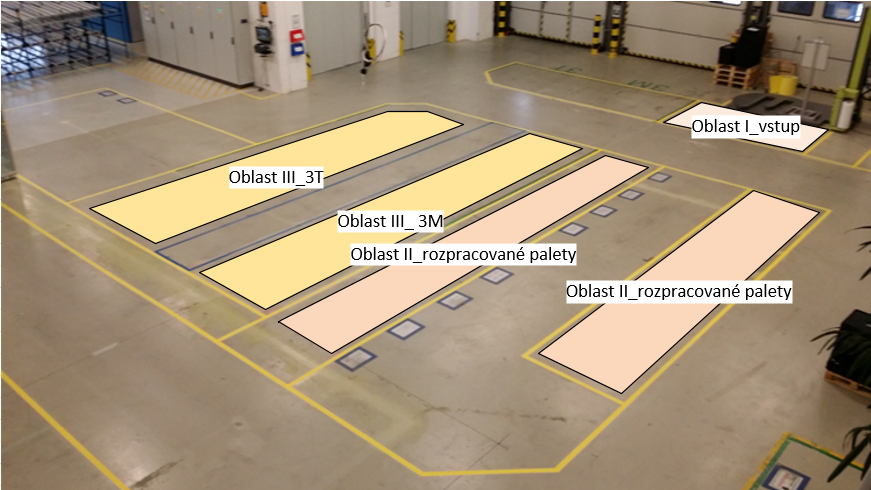 Zavedení nové technologie RFID
Hardware nové technologie
Software nové technologie
Radiofrekvenční tagy
Proces nové  technologie
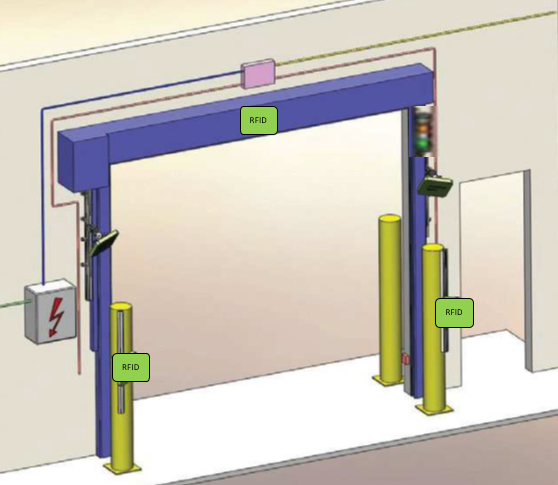 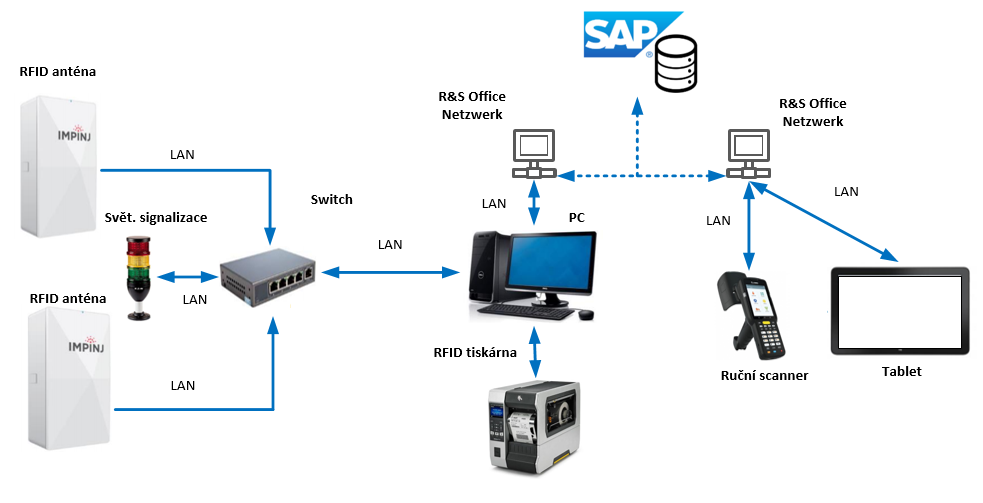 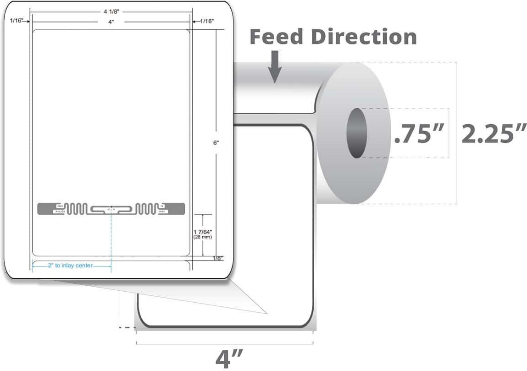 Zhodnocení nové technologie
Zhodnocení nové technologie
Dosažená časová úspora práce
Náklady na pořízení technologie RFID
60 min. = 35 €		=>	45 min. = 26,25 €
Ekonomické ukazatele
Návrh dalšího využití technologie RFID
Logistické procesy za využití RFID bran na pracovišti rampa:
			označování přístrojů určených pro servis a kalibraci
			odesílání balíčků (kooperace, subdodavatelé,…)
Ostatní logistické procesy:
			monitorování vozíků a tahačů
			naskladnění materiálu na sklad
			automatická evidence kanbanů
Ostatní procesy:
			inventarizace majetku
			dohledávání nástrojů a nářadí za účelem kalibrace
Diskuze výsledků
Je možné zavedení RFID technologie ve vybrané firmě? Za jakých podmínek bude systém nejúčinnější?
Zavedení systému pro všechny výrobní závody, postupná identifikace zboží

Jsou v dané firmě další procesy, kde by se mohla uplatnit tato technologie RFID? Jaké jsou přínosy zavedení této technologie ve vybrané společnosti?
Zefektivnění a zrychlení procesu, přesnost dat, automatická kontrola.
Otázky vedoucího práce a oponenta práce
Otázka vedoucího práce:

Představili jste svůj návrh v podniku? Je jeho implementace reálná?

Otázka oponenta práce:

Akú pravdepodobnosť vidíte v realizácii návrhov uvedených v kap. 3.9 ”Návrh dalších procesů s využitím technologie RFID”?
Děkuji za pozornost.